ECONOMIC
GROWTH
Mr. Griffin
AP Economics -  Macro: VI
GROWTH ECONOMICS
Supply Factors
Increases in the Quantity & Quality of Natural Resources
Increases in the Quantity & Quality of Human Resources
Increases in the Supply (or Stock) of Capital Goods
Improvements in Technology
GROWTH ECONOMICS
Demand Factor
Households, Businesses, and Government Must Purchase the Economy’s Expanded Output
Efficiency Factor
The Economy Must Achieve Economic Efficiency as well as Full Employment
GROWTH ECONOMICS
Supply  / Demand factors summarizedin “The Three Pillars Of Growth”
Capital
Technology
Education and Training
The Three Pillars of Productivity Growth
Capital
For a given technology and labor force, labor productivity will be higher when the capital stock is larger.
The Three Pillars of Productivity Growth
Technology
For given inputs of labor and capital, labor productivity will be higher when technology is better.
The Three Pillars of Productivity Growth
Labor Quality: Education and Training
Human Capital = The amount of skill embedded in the workforce.  Measured by amounts of education and training.
For a given capital stock and given technology, labor productivity will be higher when the workforce has more education and training.
PRODUCTION POSSIBILITIES ANALYSIS
Economic Growth
C
A
b
Capital Goods
a
0
B
D
Consumer Goods
Growth Rates
Rate of increase of capital, technology, and workforce size and quality directly related to rate of productivity growth.
Convergence hypothesis: The productivity growth rates of poorer countries tend to be higher than those of richer countries.
Growth Policy: Encouraging Capital Formation
Capital Formation = Forming new capital.  Synonymous with investment.
Investment = The flow of resources into the production of new capital.
Growth Policy: Encouraging Capital Formation
Investment is encouraged by
Lower interest rates
Changes to tax laws
Technological advances
Higher demand
Greater political stability and respect for property rights
Growth Policy: Improving Education and Training
More-educated, better-trained workers are more productive and earn higher wages.
Education and training enhance productivity.
1
9
7
3
1
9
7
5
Wage Premium for College Graduates
Females
40
Males
Percentage Wage Advantage
30
20
1980
1985
1990
1995
2004
Year
Growth Policy: Spurring Technological Change
Technological advance spurred by
More education
More capital formation
Research and development
Hours
of Work
Labor
Productivity
=
X
Real GDP
PRODUCTION POSSIBILITIES ANALYSIS
Growth and Production Possibilities
Labor and Productivity
Hours of Work
Labor-Force Participation Rate
Labor Productivity
SUPPLY DETERMINANTS
OF REAL OUTPUT
Size of employed labor force
Average hours of work
Labor
Inputs
(Hours
of Work)
REAL
GDP
=
X
Technological advance
Quantity of capital
Education and training
Allocative efficiency
Other
Labor
Productivity
(Average
Output
Per Hour)
GROWTH IN THE AD-AS MODEL
Production Possibilities and Aggregate Supply
Extended AD-AS Model
GROWTH IN THE AD-AS MODEL
ASLR1
ASLR2
C
A
Price Level
Capital Goods
Q1
Q2
B
D
Real GDP
Consumer Goods
ECONOMIC GROWTH IN THE
EXTENDED AD – AS MODEL
ASLR1
ASLR2
AS2
AS1
Price Level
P2
P1
AD2
AD1
o
Q1
Q2
Real GDP
5
4
3
2
1
0
Real GDP
Real GDP Per Capita
U.S. ECONOMIC GROWTH RATES
U.S. Economic Growth,
Annual Averages for Five Decades
Average Annual Increase (Percent)
1950-1959  1960-1969  1970-1979  1980-1989  1990-1999
3.0
2.8
1.4
Average Productivity Growth Rates in the U.S.
Percent per Year
1948–1973
1973–1995
1995–2004
ACCOUNTING FOR GROWTH
Accounting for Growth of U.S. Output, 
1960-2008
2002 Q3
to 2008 Q4*
1990 Q3
to 2002 Q3
1973 Q4
to 1990 Q3
1960 Q2
to 1973 Q4
4.2	
1.6	
2.6
Increase in Real GDP
Increase in quantity of labor
Increase in labor productivity
2.9	
1.6	
1.3
2.9	
0.9	
2.0
3.2	
1.4	
1.8
*Rates beyond 2002 are projections
Source:  Economic Report of the President, 2003
100
  80
  60
  40
  20
    0
High School Graduates or More
College Graduates or More
ACCOUNTING FOR GROWTH
Changes in the Educational Attainment of the U.S. Adult Population
Percent of U.S. Population
1950        1960        1970        1980        1990        2000
Source:  U.S. Census Bureau
ACCOUNTING FOR GROWTH
Economies of Scale
Improved Resource Allocation
Other Factors
PRODUCTIVITY ACCELERATION:
A NEW ECONOMY?
Reasons for the Productivity Acceleration
Microchip and Information Technology
New Firms and Increasing Returns
Start-Up Firms
The Productivity Slowdown and Speed-Up in the U.S.
The Productivity Slowdown, 1973-1995
Growth rate of productivity  declined sharply from the early 1970s through the mid 1990s.
The Productivity Slowdown and Speed-Up in the U.S.
Explanations include:
Lagging investment; BUT statistics show that investment as a percentage of GDP stayed constant during this period.
High Energy Prices; BUT energy prices fell sharply in mid-1980s while productivity growth failed to rise.
The Productivity Slowdown and Speed-Up in the U.S.
Explanations include:
Inadequate workforce skills; BUT standard measures of educational attainment and quality continued to rise.
Technological slowdown; BUT technological advance may have merely slowed relative to the “golden age” of the ’50s and ’60s before reviving in the computer era.
The Productivity Slowdown and Speed-Up in the U.S.
The Productivity Speed-Up, 1995-??
Productivity growth started speeding up around 1995, rising from 1.4% to about 2.5% per year.
Higher productivity growth likely caused by:
Surging investment
Falling energy prices
Advances in information technology
Growth in the Developing Countries
Productivity Levels and Growth Rates
Richer country
$10,000
Real GDP per Capita
Poorer country
$2,000
Time
Growth in the Developing Countries
Three Pillars Revisited
Capital
Low capital endowments and challenges to accumulating capital
Development assistance
Growth in the Developing Countries
Three Pillars Revisited
Technology
Lack the expertise to adopt existing technology in rich countries
Foreign direct investment by multinational corporations
Growth in the Developing Countries
Three Pillars Revisited
Education and training
Dramatic differences across industrialized versus developing countries
Promotion of primary education
Average Years of Schooling for Selected Countries
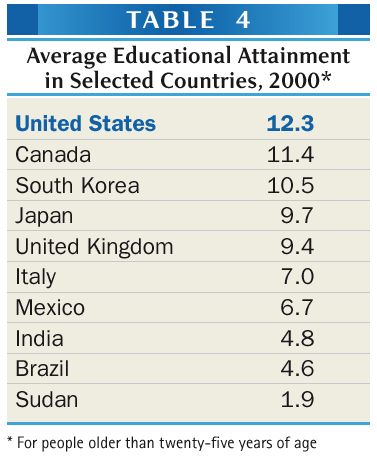 Growth in the Developing Countries
Some Special Problems of the Developing Countries
Geography – poor climate for agriculture
Health – tropical diseases and epidemics
Governance – political instability and lack of property rights
From the Long Run to the Short Run
Long run
Growth rates of actual and potential GDP match up
Short run
Economic fluctuations in actual GDP above and below potential GDP
Recession = when actual GDP shrinks
Annual GDP per Capita
Annual gross domestic product (GDP) per capita averages over $20,000 in most developed countries but under $5,000 in most less developed countries.